唯靠寶血
希伯來書10：19-39
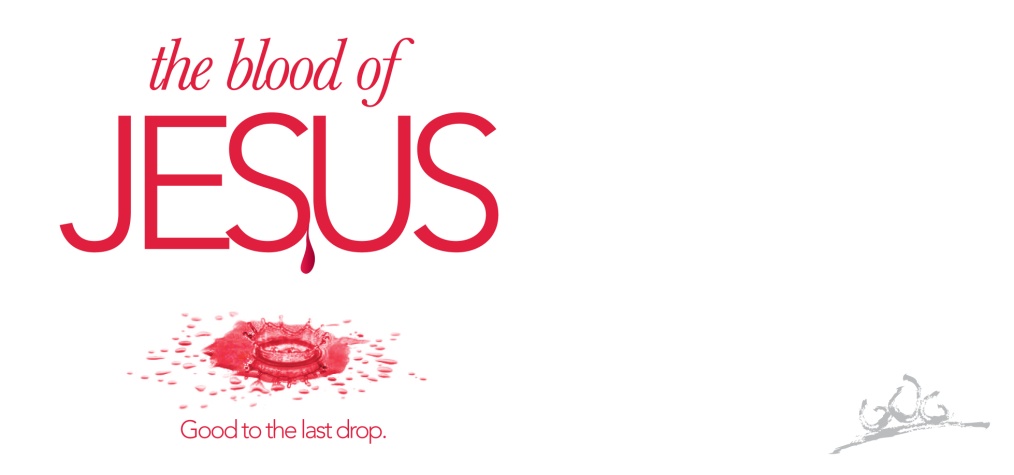 你信耶穌的目的是甚麼
心靈寄託？
更美的生活方式？
讓孩子進教會學校？
享受教堂的莊嚴氛圍？
交女朋友？
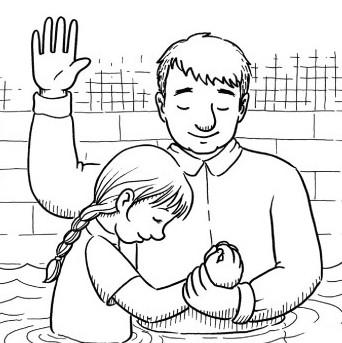 從會幕的擺設講起
四圍有帳幕做圍牆
只有一個大門
門內分有外院及另一個帳幕
此帳幕分為聖所及至聖所
兩者以幕幔隔開
外院有祭壇及洗濯盆
聖所有金燈台、陳設餅、香壇。
至聖所有約櫃及法版
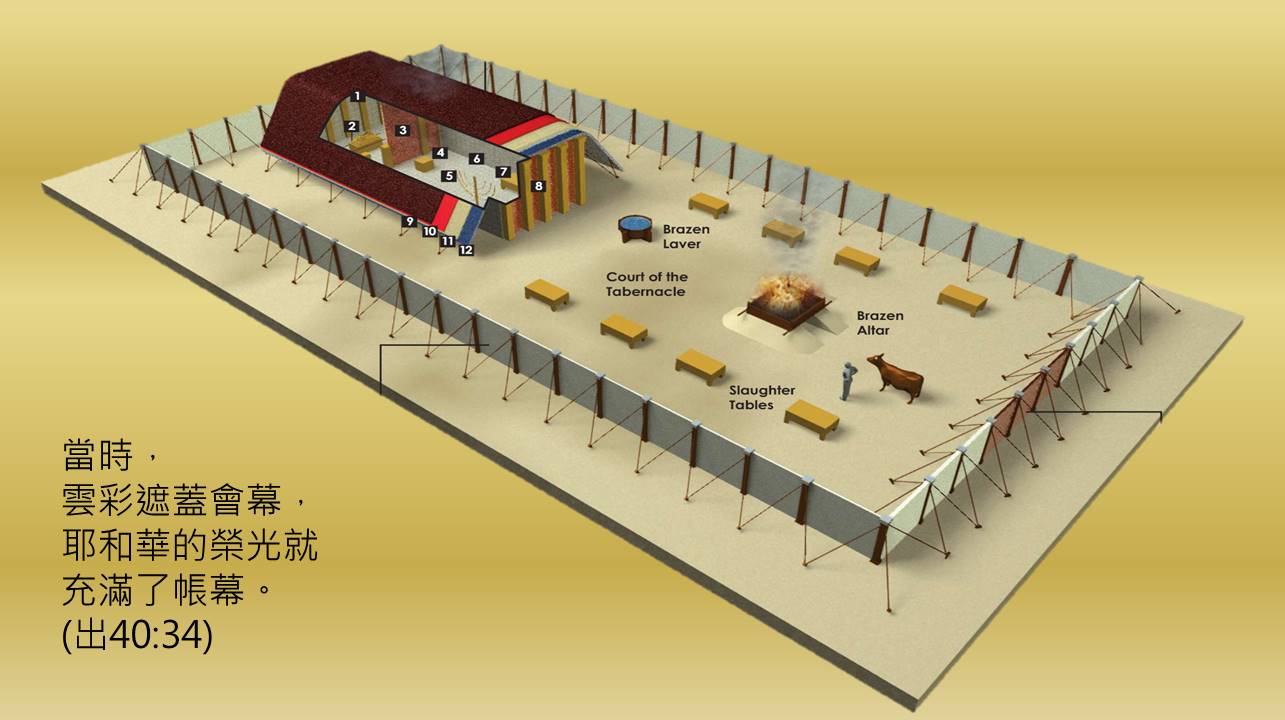 器具的意義
會幕：人敬拜(侍奉)神的地方
只有以色列人可以侍奉
只能從大門進入
帶上祭物給祭司獻祭
只有利未支派可當祭司
輪值祭司每日進入聖所服事
大祭司一年一次進入至聖所服事
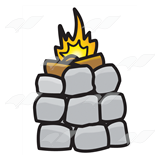 器具的意義
祭壇：獻祭贖罪
洗濯盆：祭司進入聖所前潔淨自己
金燈台：神是光
陳設餅：神是糧
香壇：信徒的禱告
至聖所：神的居所
約櫃法版：神的臨在及盟約
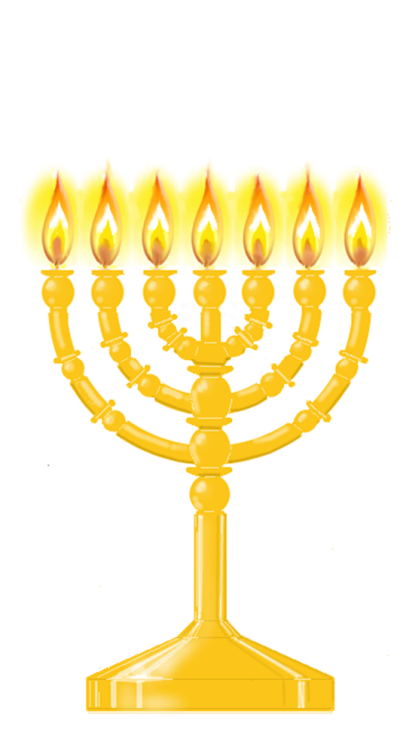 整個會幕的意義
是同在的象徵
是未來新耶路撒冷城的預表
是人如何與神相遇的呈現
贖罪、獻祭、與神像遇
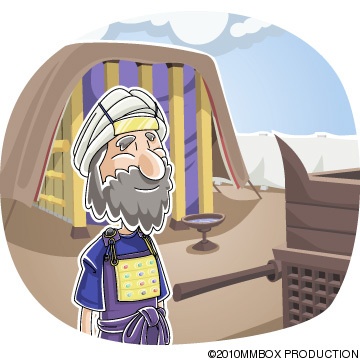 為什麼信耶穌
與創造主相遇 (回家的過程)
為永生做準備
尋求真理
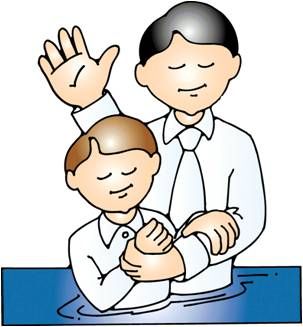 耶穌的工作
是大祭司
獻上自己為祭物
是洗濯盆洗淨人的罪
是光、是糧、與人禱告
又是幔子
致終帶領子民到至聖所
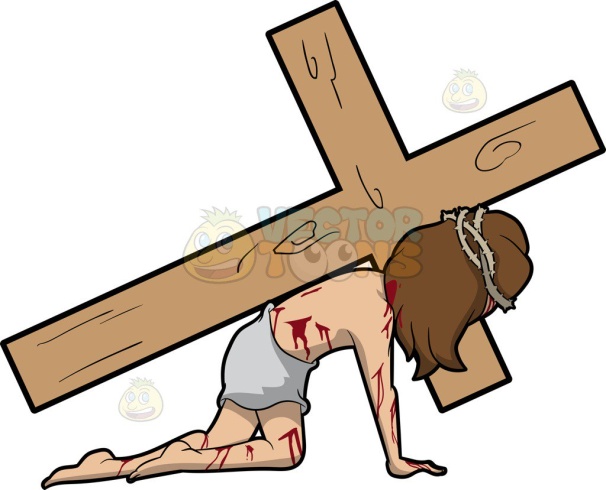 勉勵與警告
應當用誠心及信心親近神
堅守指望、毫不動搖
彼此相顧、激發愛心
不可停止聚會
不要故意犯罪、輕看耶穌的犧牲
忍耐到底、終必得救
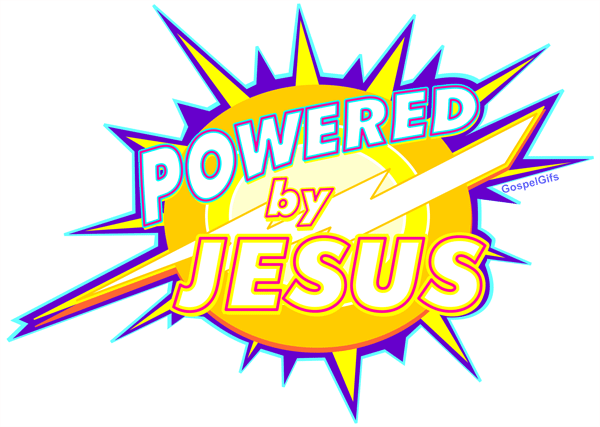